«Особенности   духовно-нравственного   воспитания   младших   школьников»                          Усачёва Инна Геннадьевна,                                    учитель начальных классов              МКОУ «Шварцевский центр образования»
«Родной край, его история – основа, на которой только и может осуществляться рост  духовной культуры всего общества».Д.С. Лихачёв
Основным содержанием духовно-нравственного развития, воспитания и социализации являются базовые национальные ценности.
- патриотизм – любовь к своей малой родине, своему народу, к России, служение Отечеству;- гражданственность – закон и порядок,  свобода совести и вероисповедания, правовое государство;- социальная солидарность – свобода личная и национальная, доверие к людям, институтам государства и гражданского общества, справедливость, милосердие, честь, достоинство;- человечество- мир во всём мире, многообразие культур и народов, прогресс человечества, международное сотрудничество;- наука – ценность знания, стремление к истине, научная картина мира;
- семья - любовь и верность, здоровье, достаток, уважение к родителям, забота о старших и младших;-  труд и творчество – уважение к труду, творчество и созидание, целеустремлённость и настойчивость;- традиционные российские религии – представление о вере, духовности, религиозной жизни человека, толерантности;- искусство и литература – красота, гармония, духовный мир человека, нравственный выбор, смысл жизни, эстетическое и этическое развитие;- природа – эволюция, родная земля, заповедная природа, планета Земля, экологическое сознание.
Духовно-нравственное  воспитание должно осуществляться в единстве урочной, внеурочной, внешкольной деятельности, в совместной педагогической работе образовательного учреждения, семьи и других институтов общества.
Воспитание гражданственности, патриотизма, уважения к правам и свободам человека  Формы деятельности:
Использование плакатов, картин в процессе бесед, чтения книг
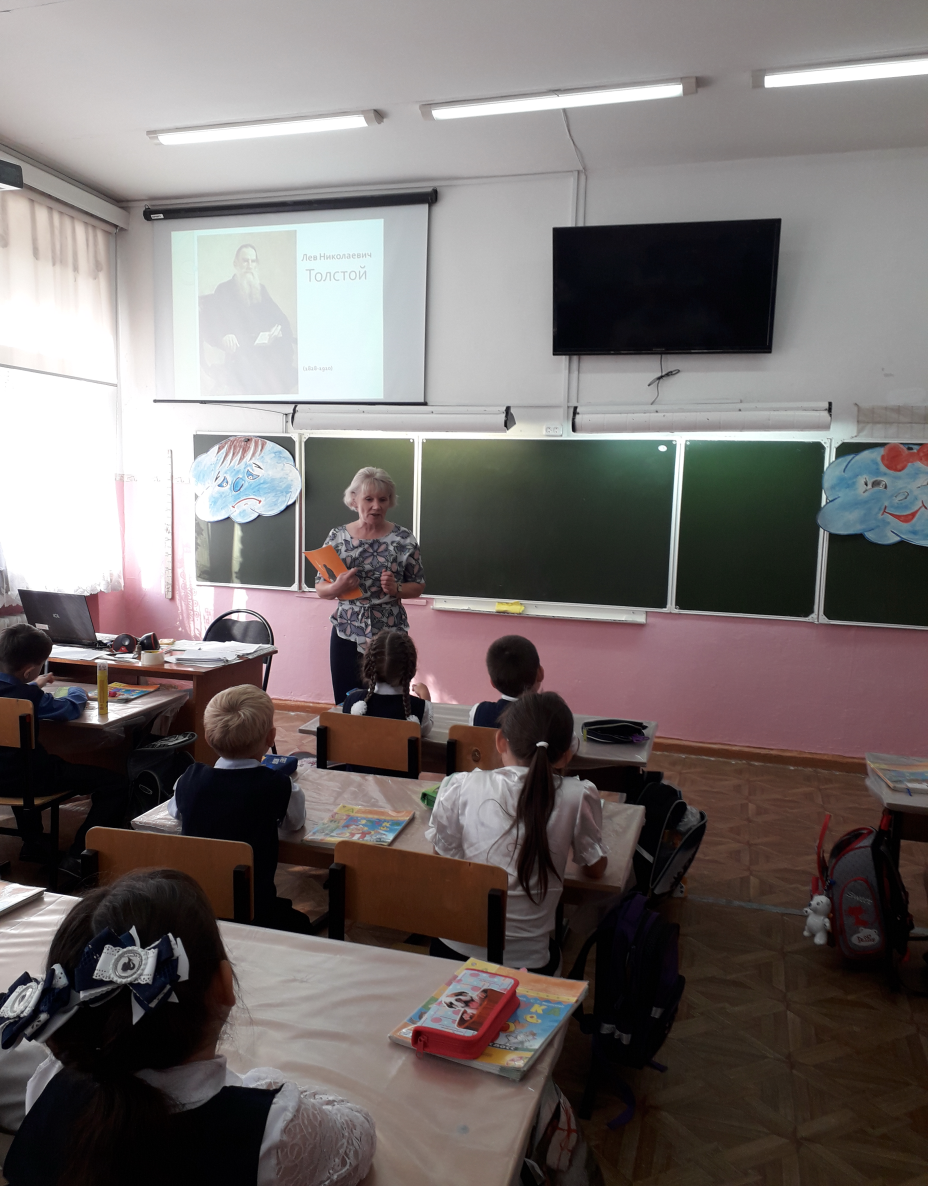 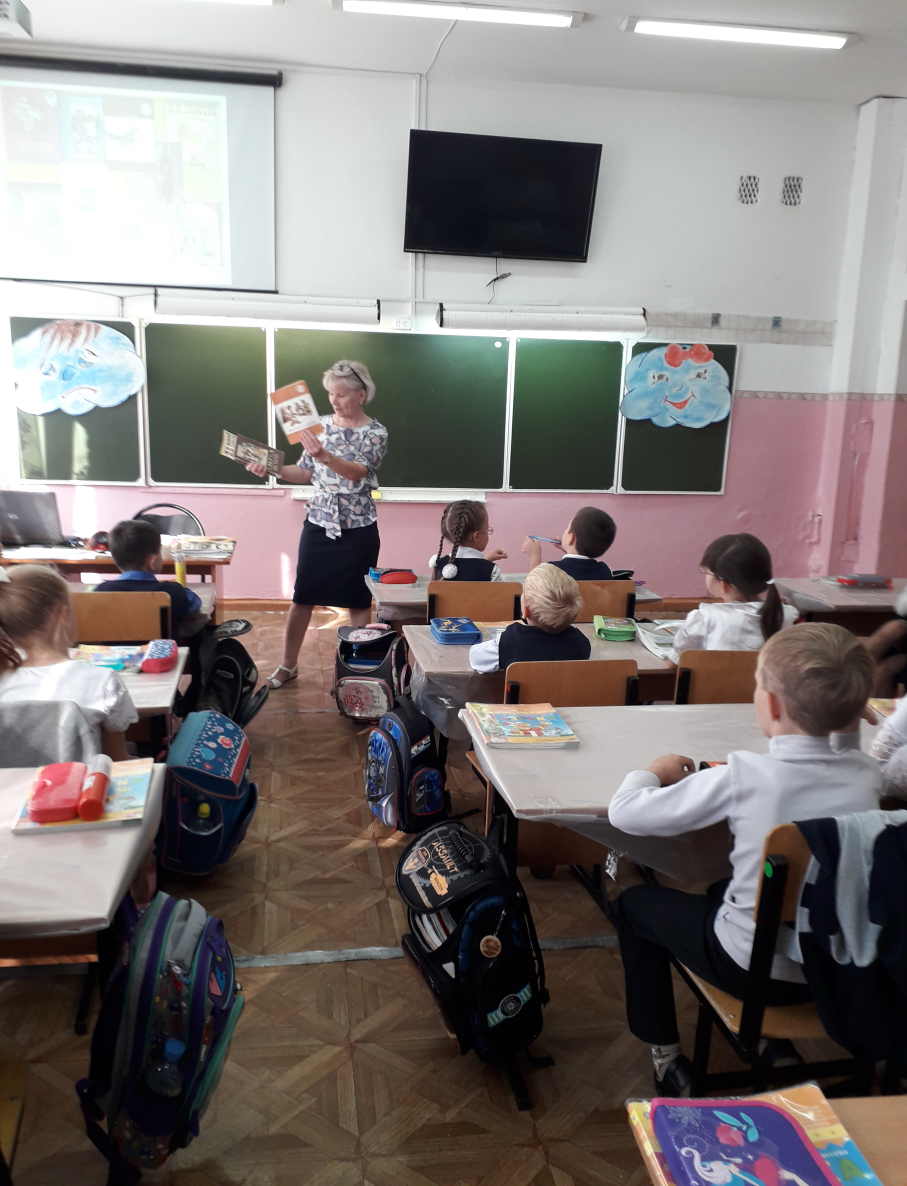 Путешествие по историческим и памятным местам
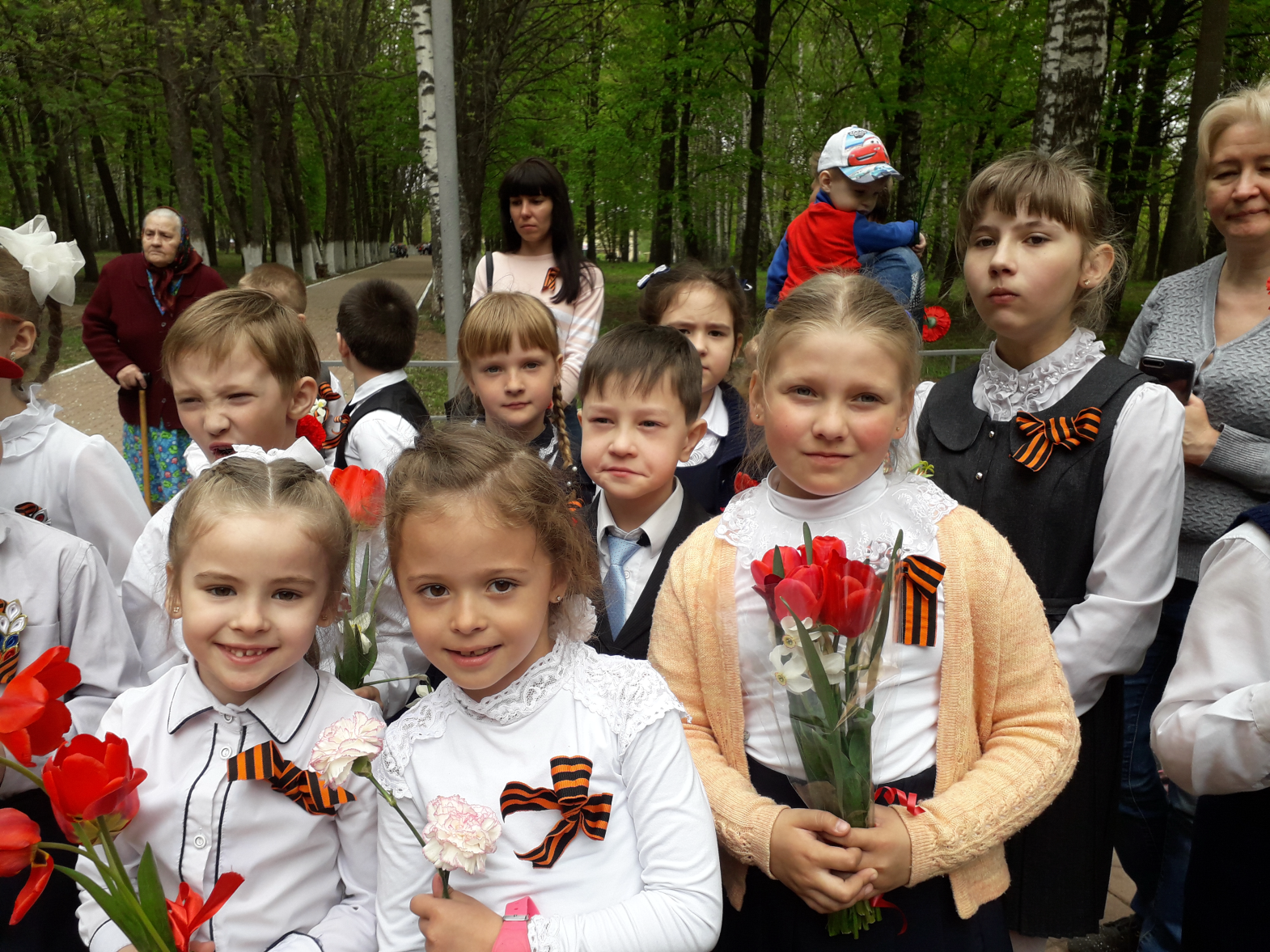 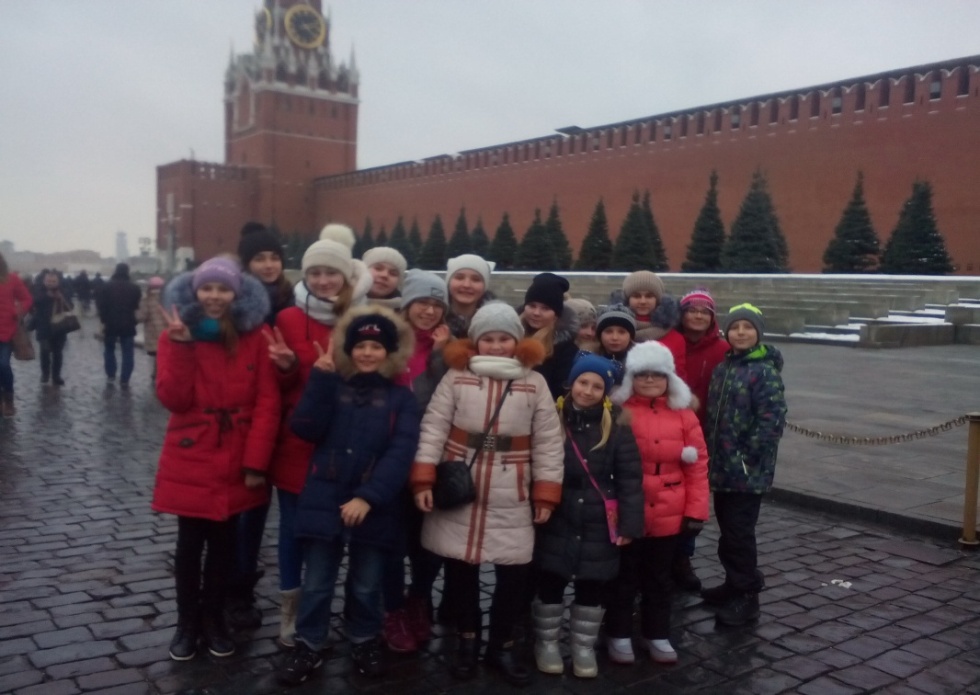 Беседы, экскурсии, просмотр кинофильмов
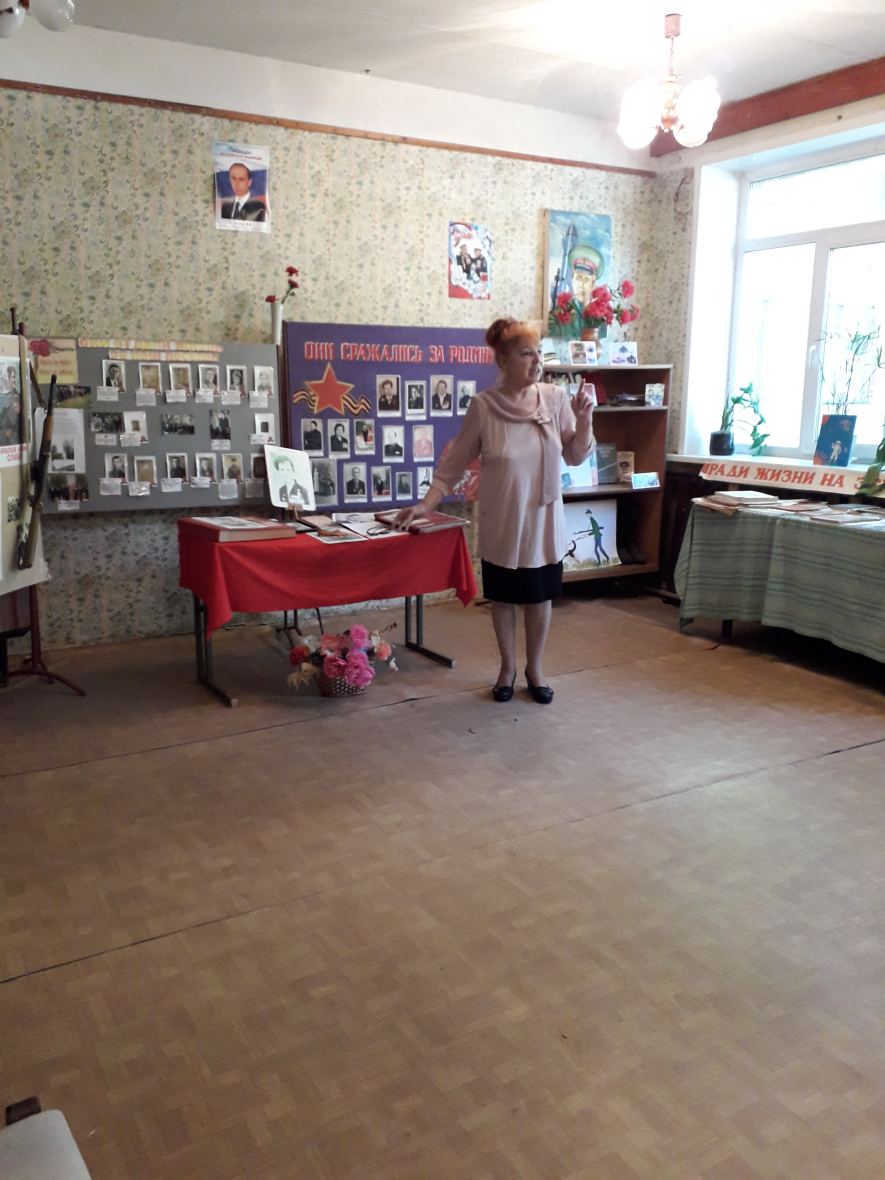 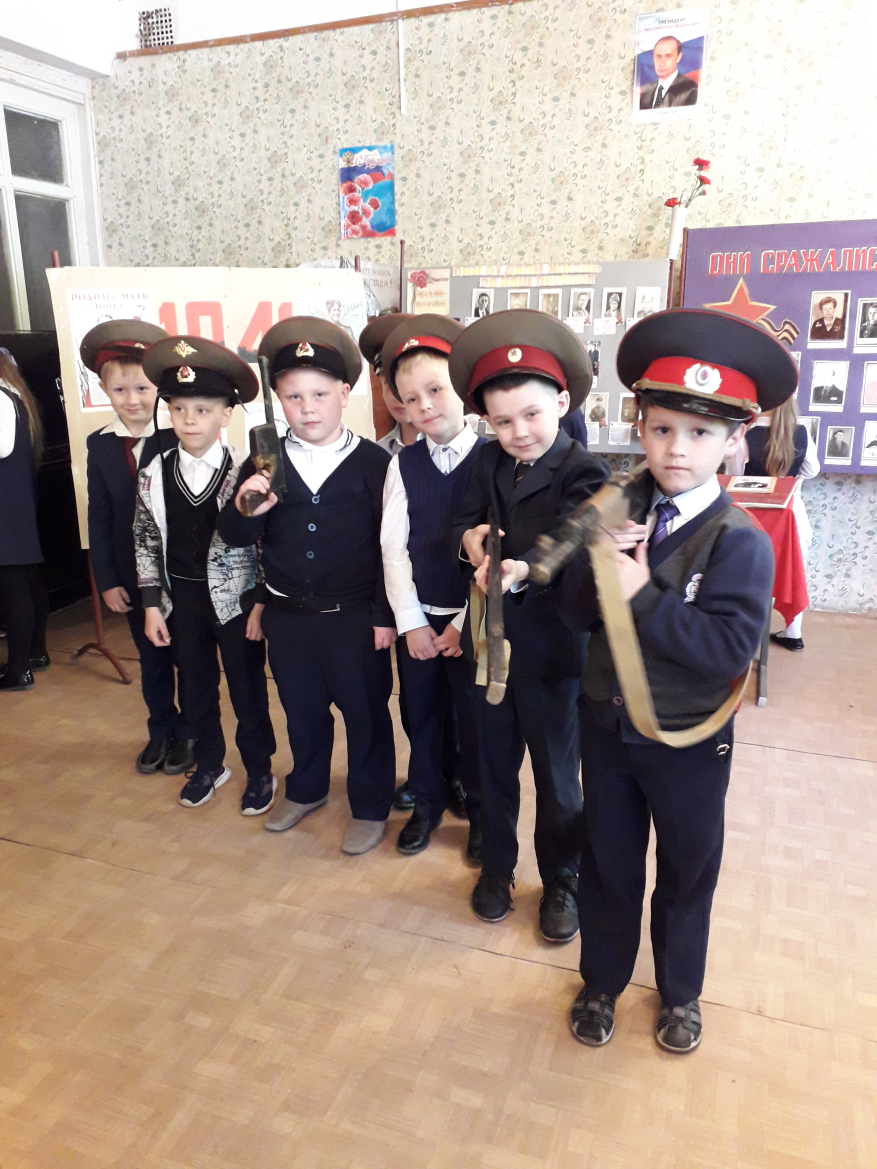 Сюжетно-ролевые игры
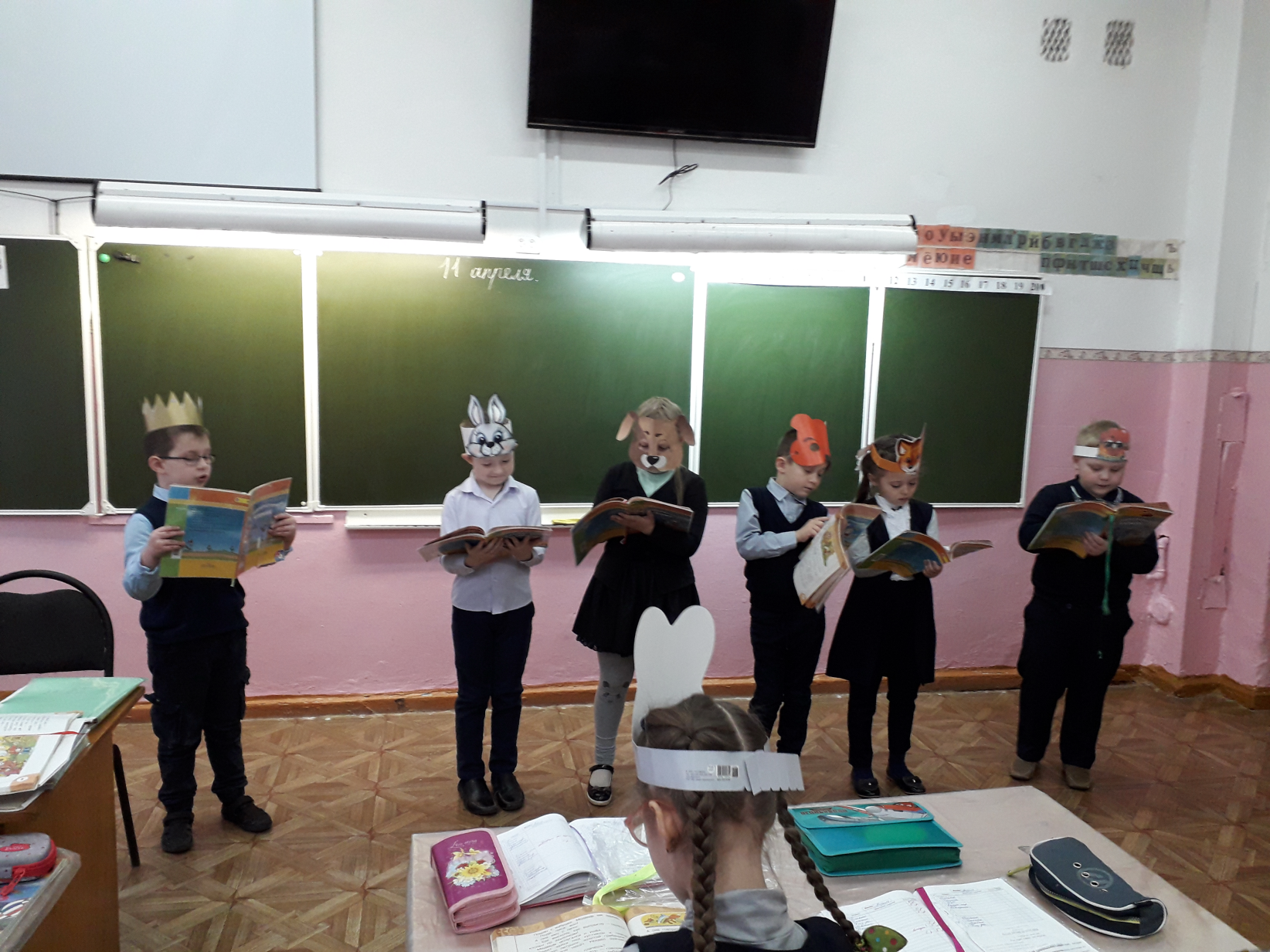 Театрализованные представления
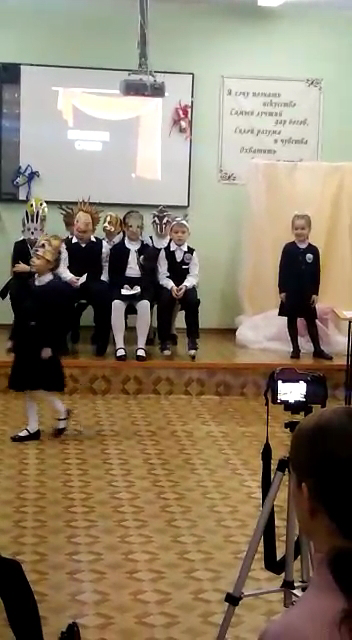 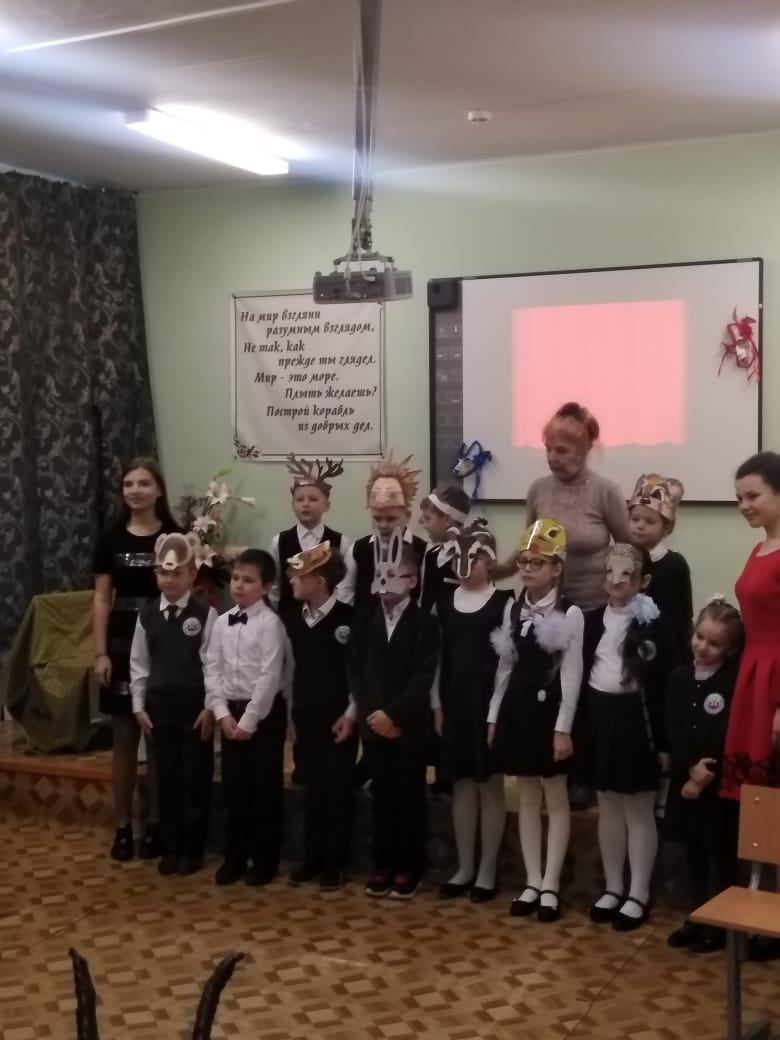 Участие в социальных проектах
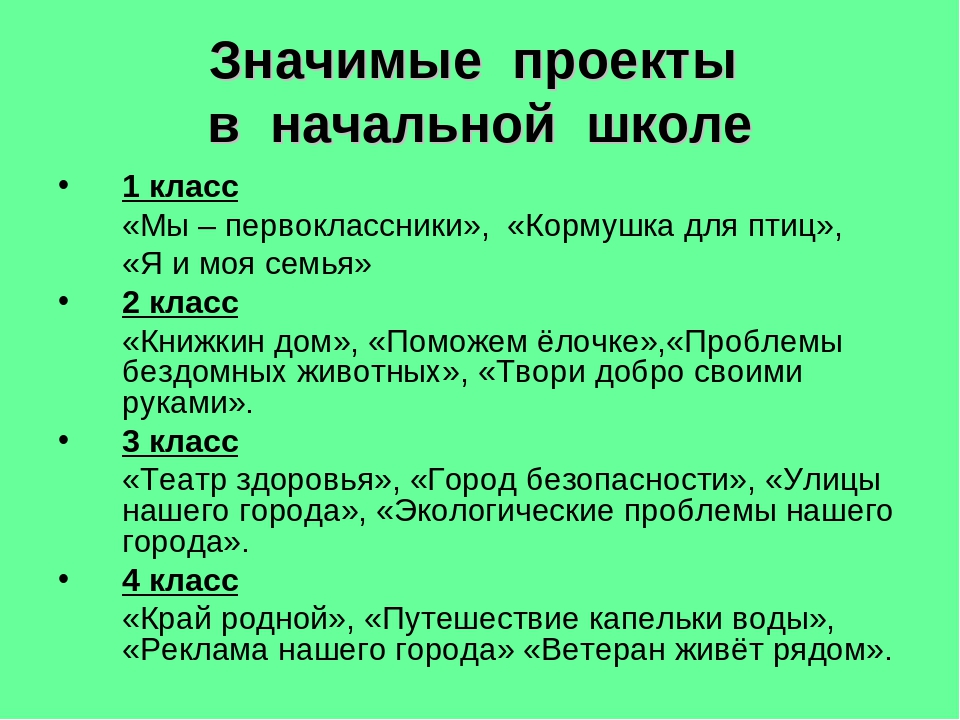 Воспитание нравственных чувств и этического сознания .Формы деятельности:
Проведение открытых семейных праздников
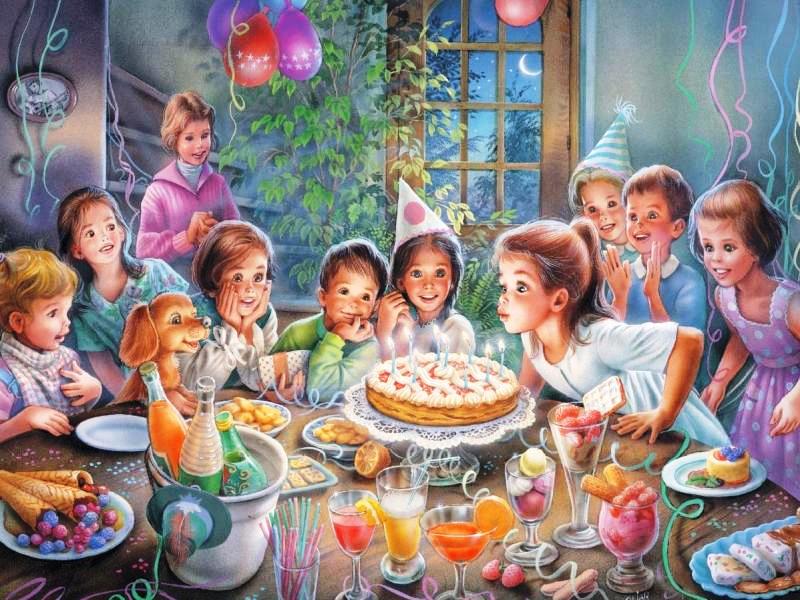 Проведение мероприятий, раскрывающих историю семьи
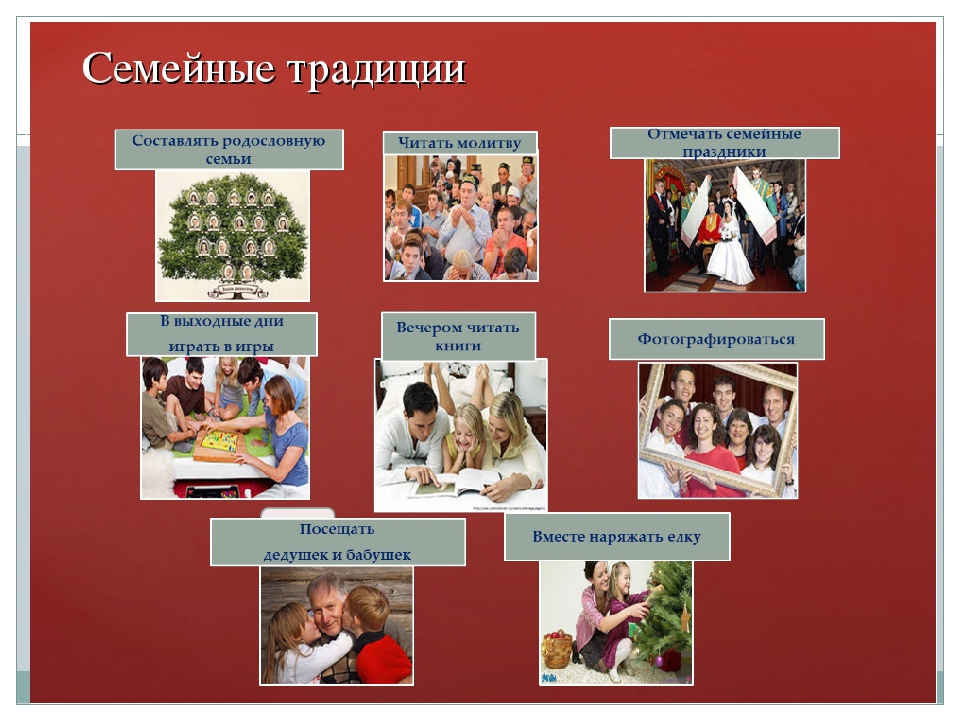 Воспитание трудолюбия, творческого отношения к учению,  труду,  жизни.Формы деятельности:
Праздники труда
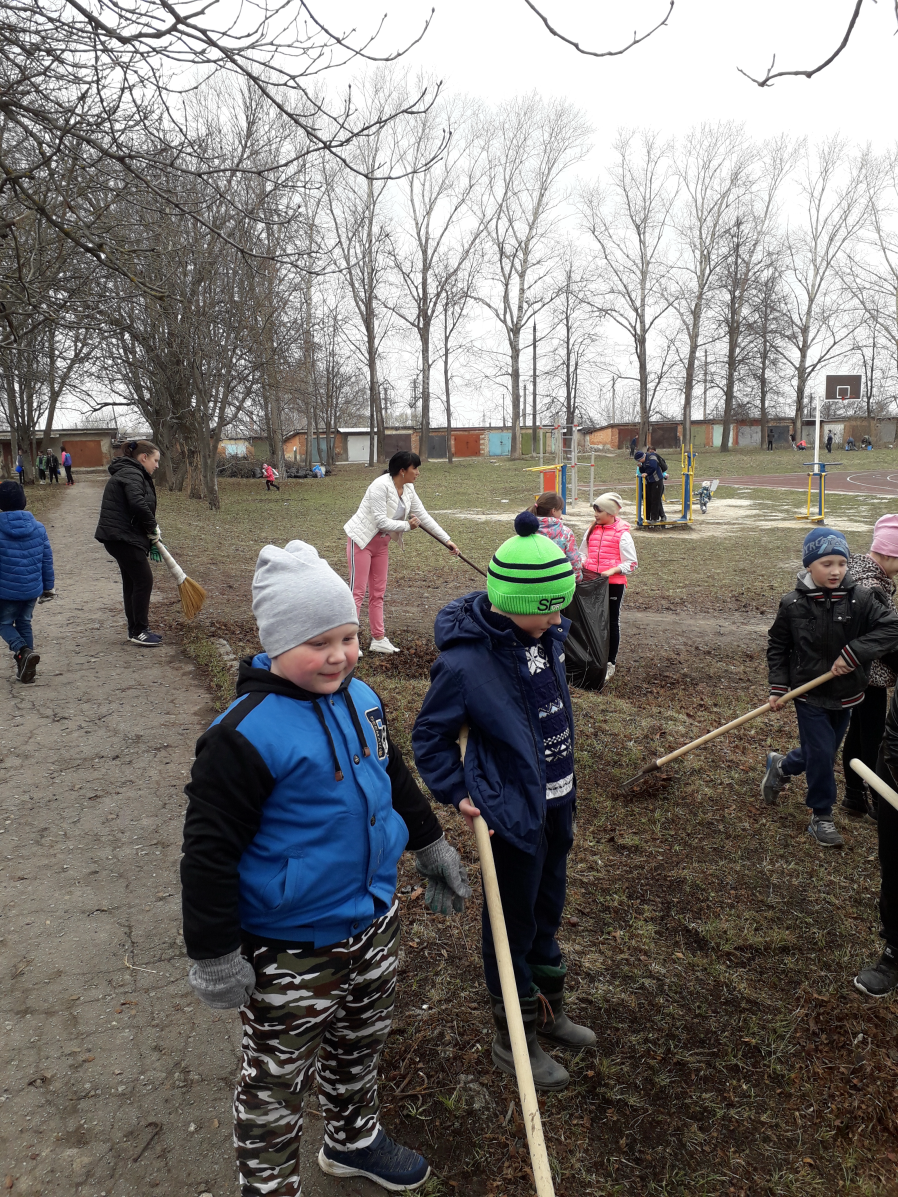 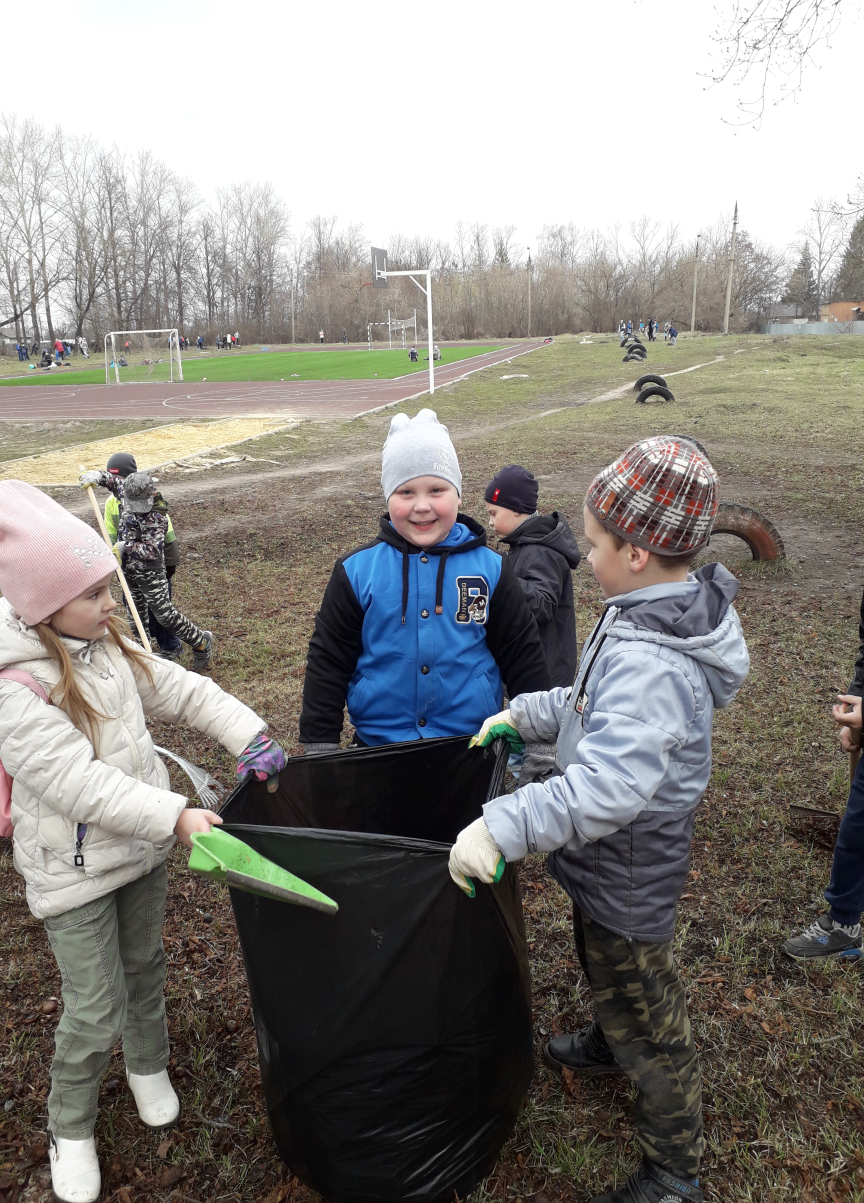 Конкурсы
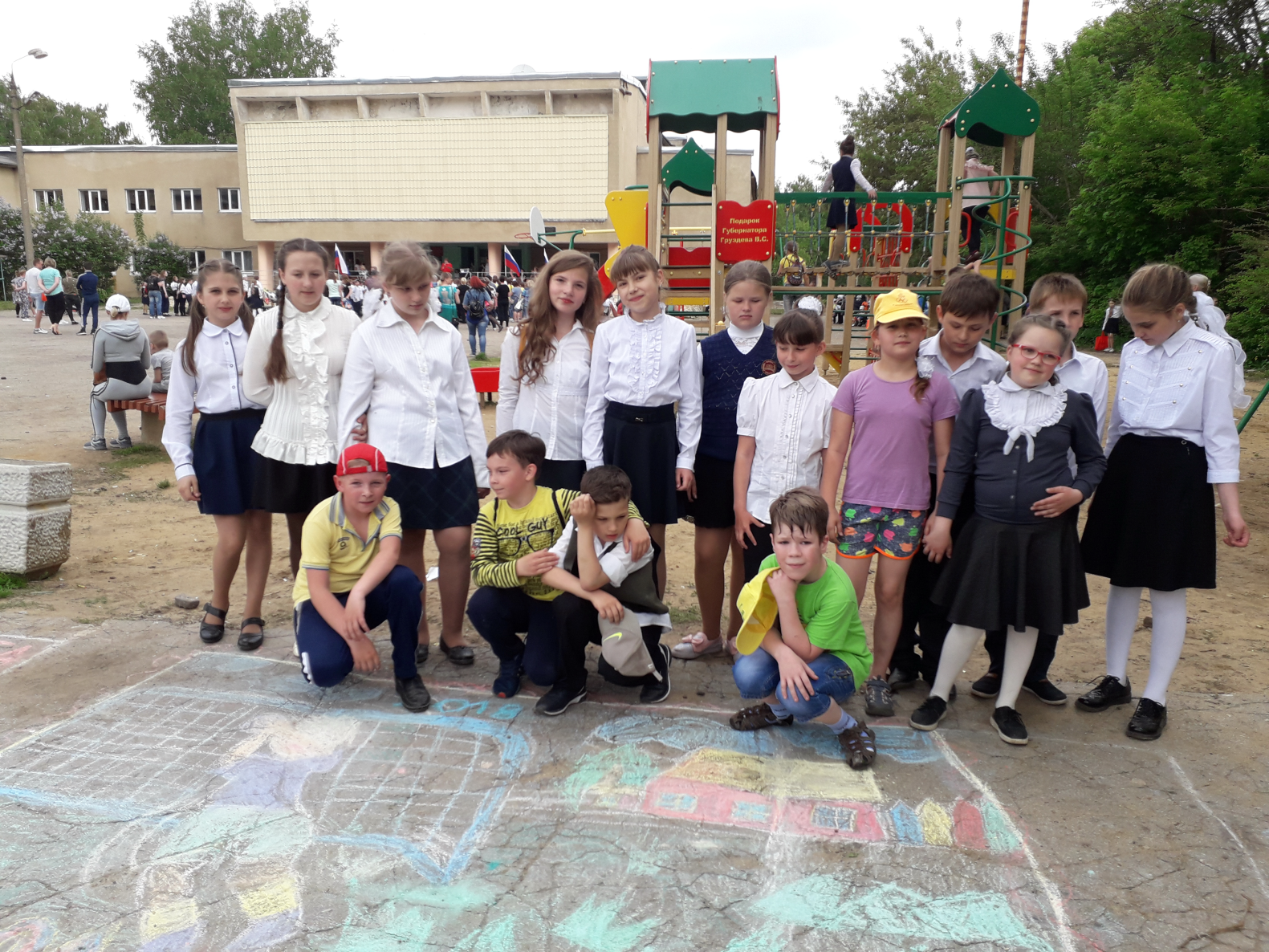 Презентация творческих достижений
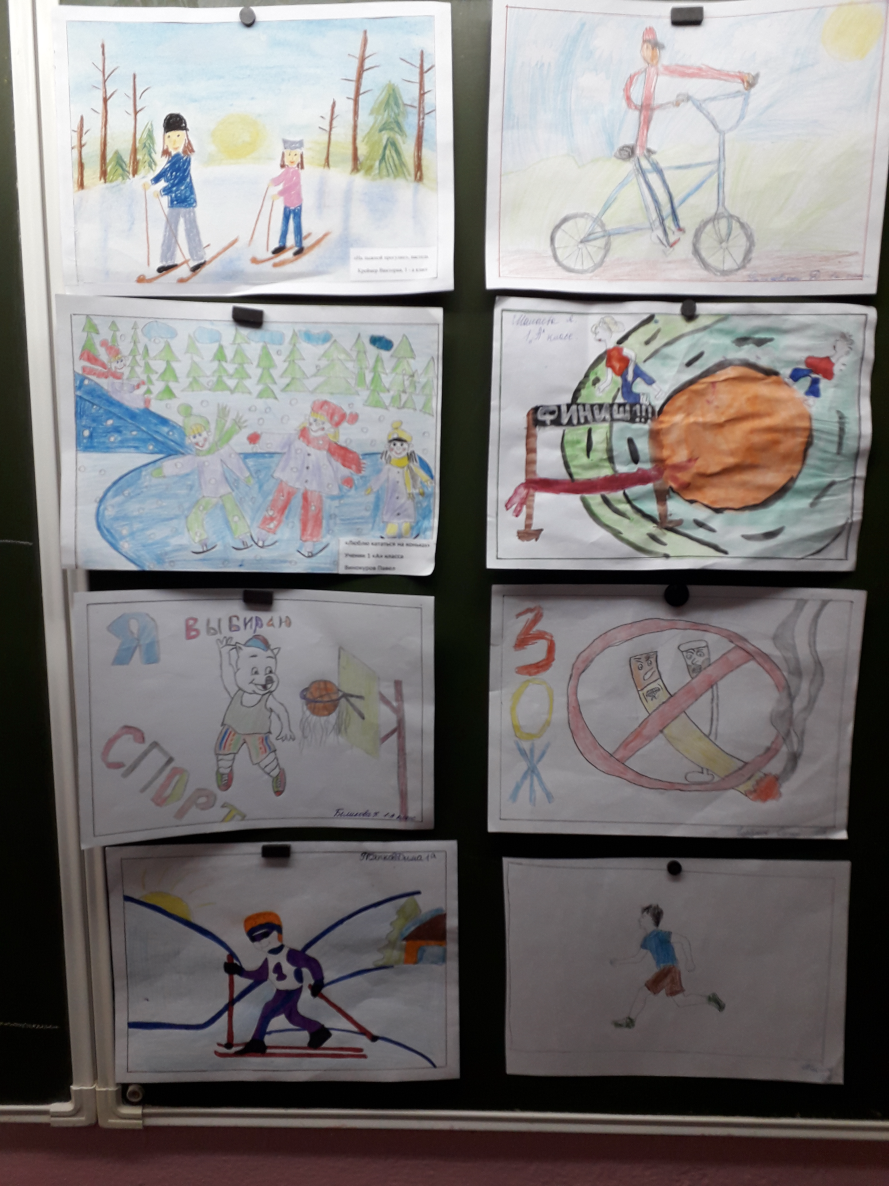 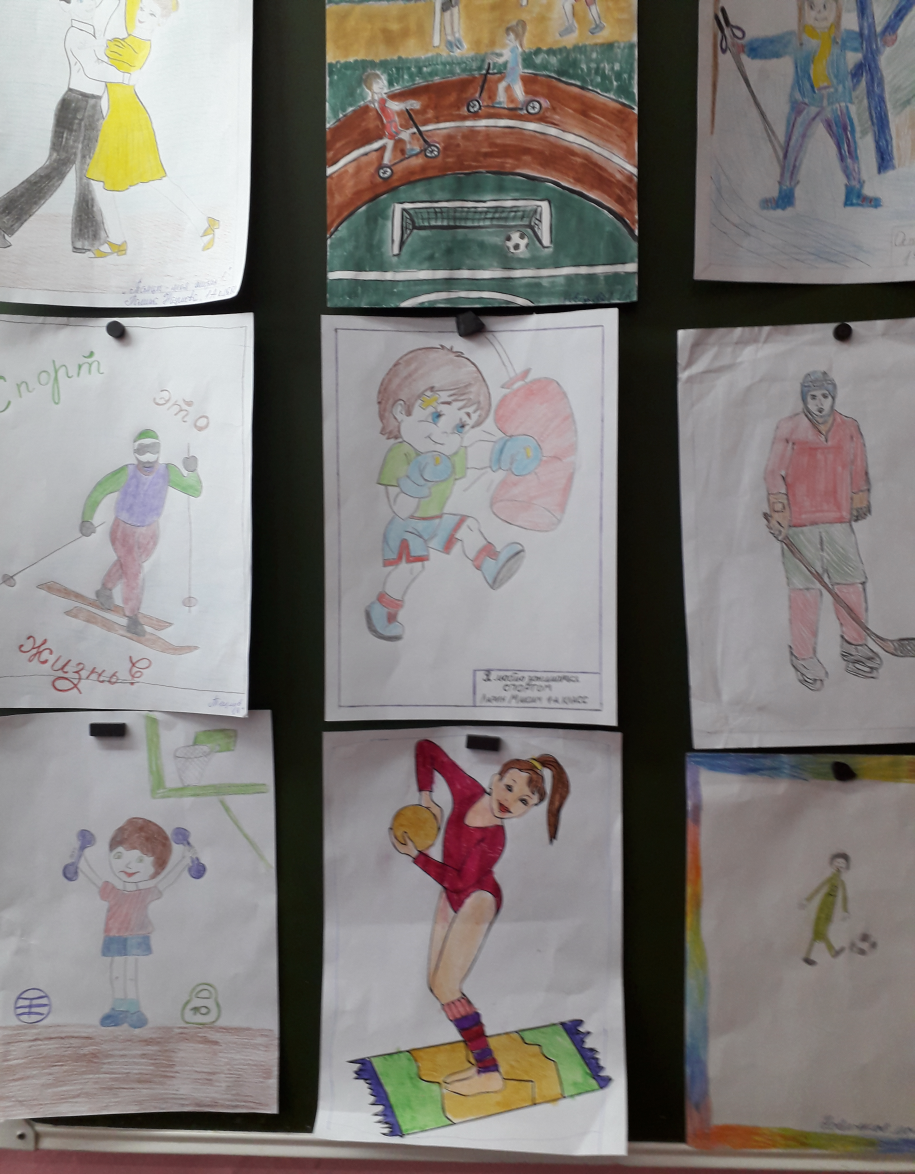 Презентация учебных достижений
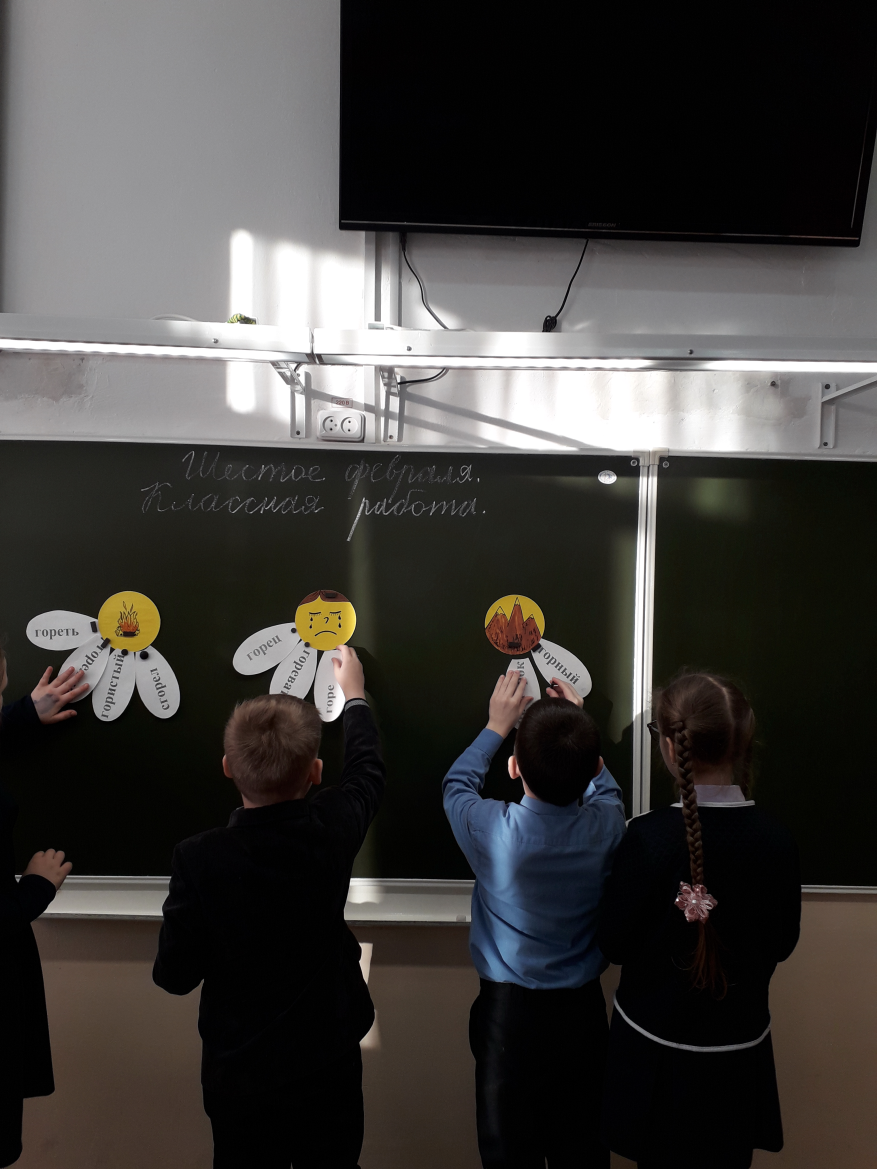 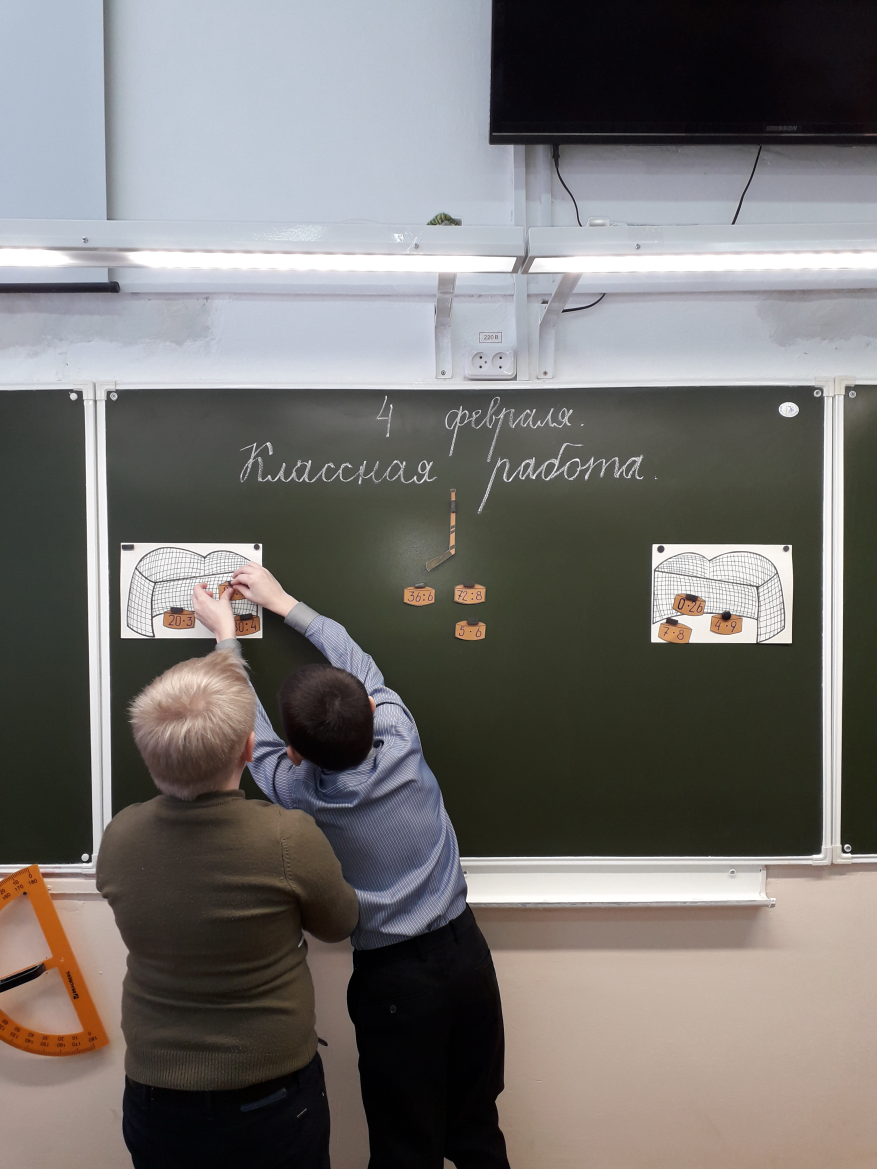 Участие в разработке и реализации различных проектов
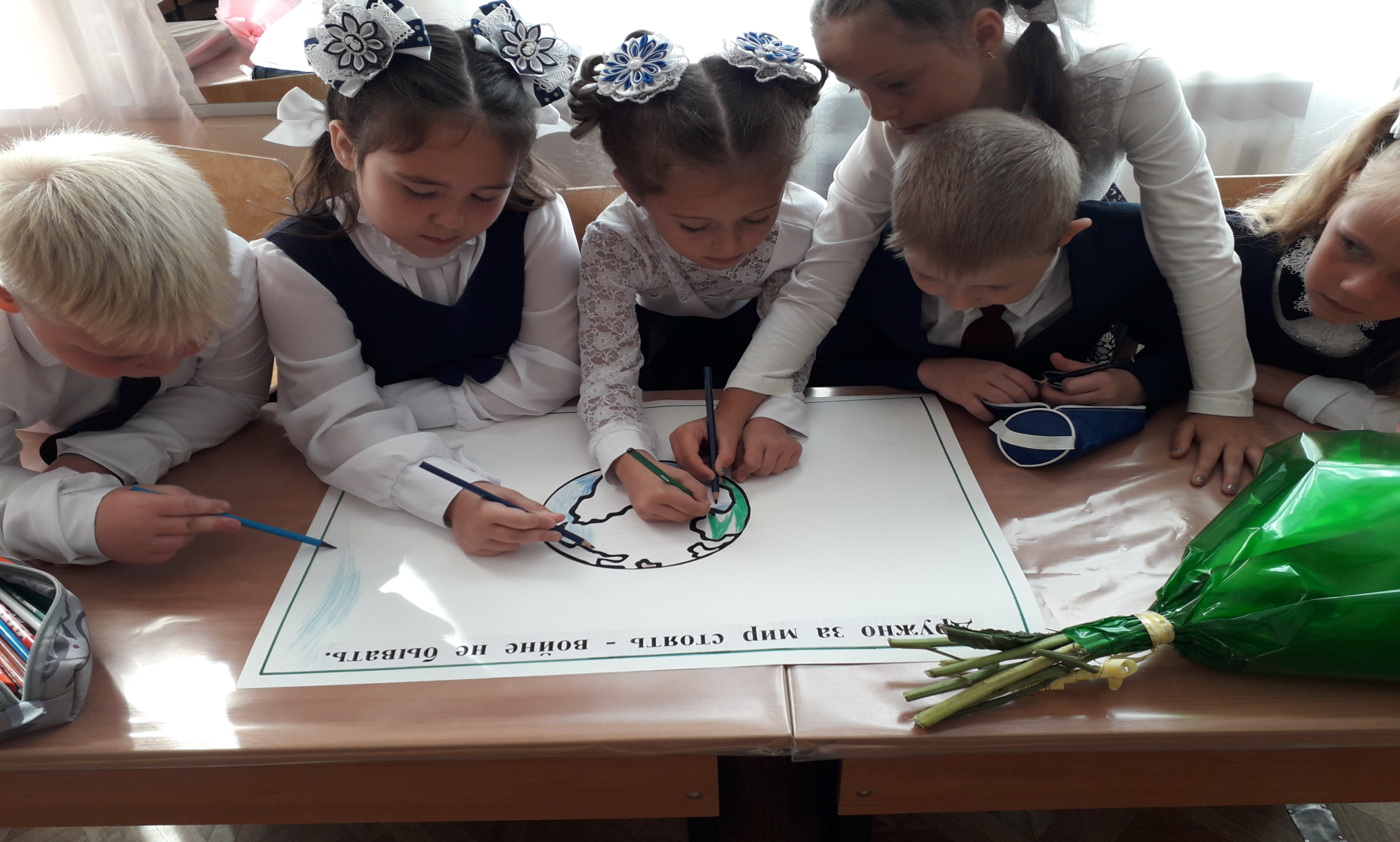 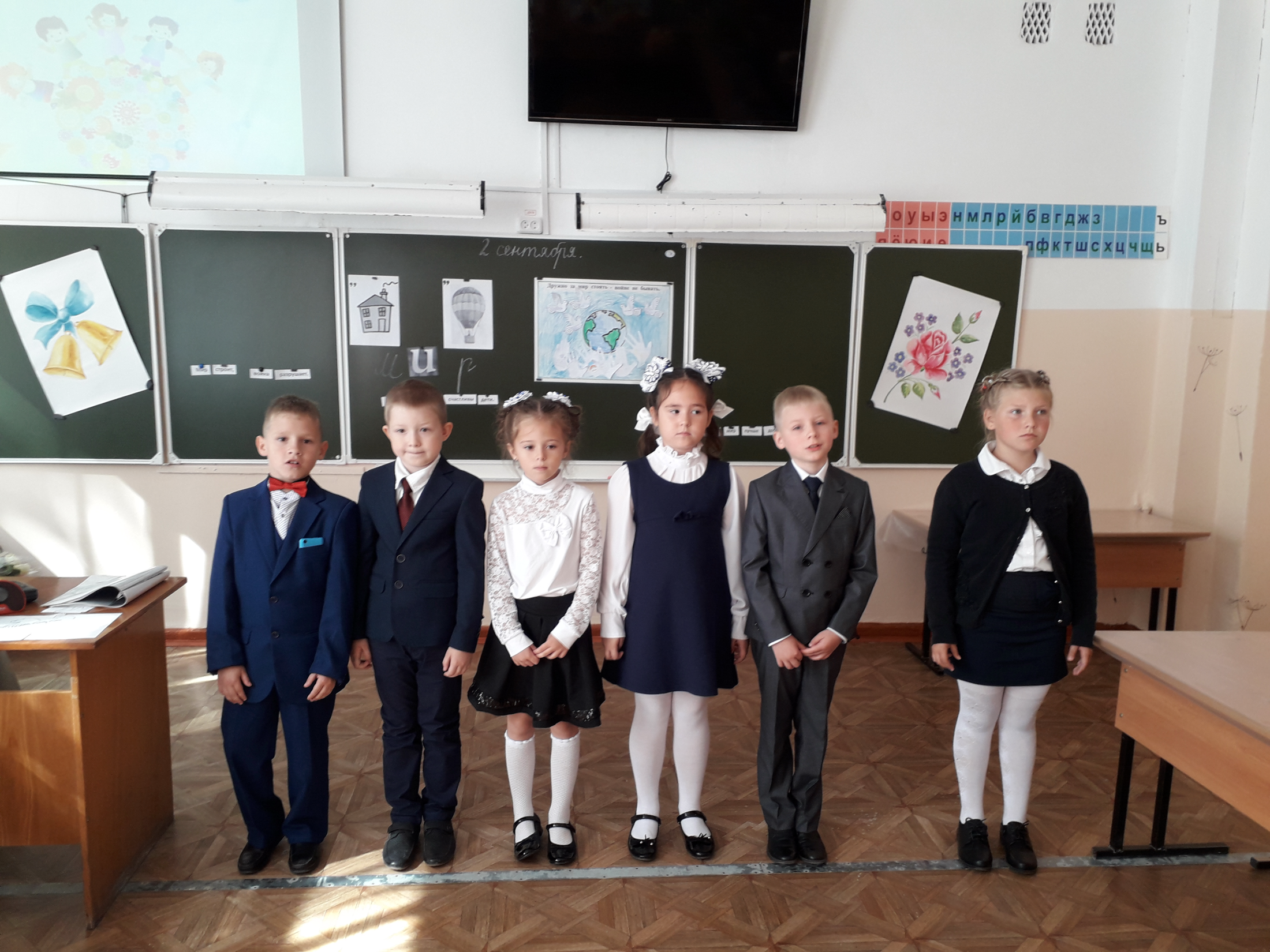 Проект «Предметы традиционного русского быта»
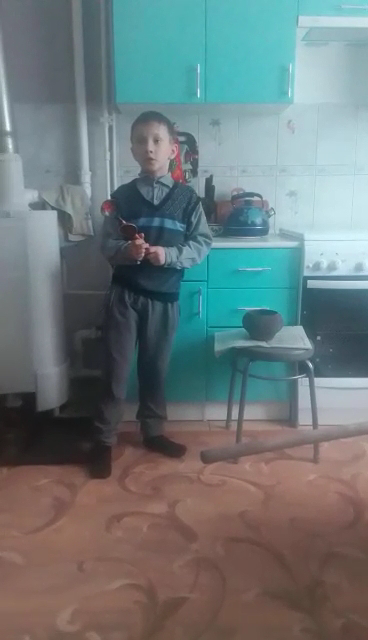 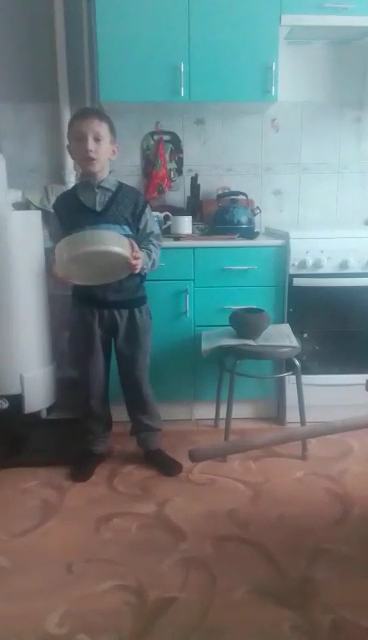 Проект «Видеооткрытка к 8 марта»
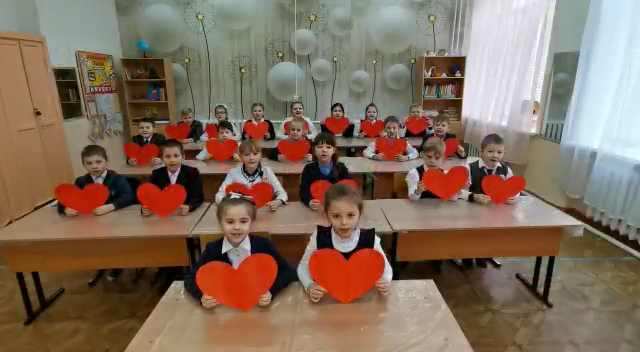 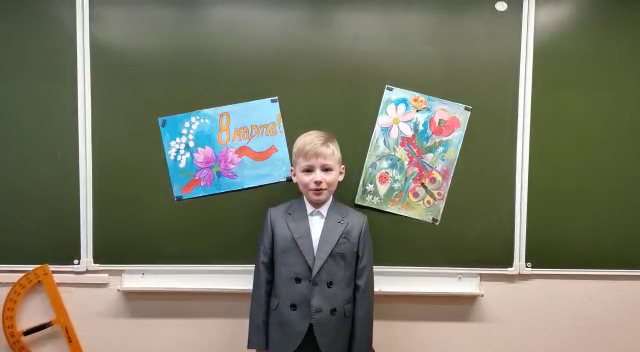 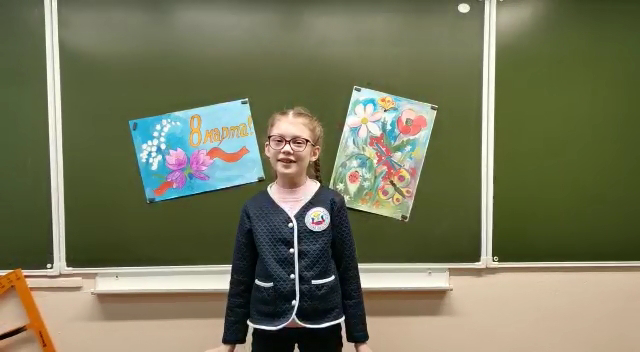 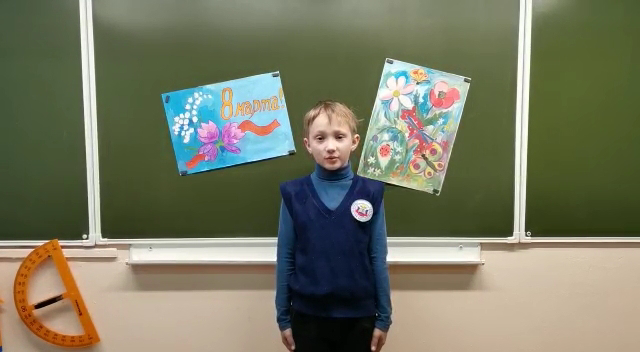 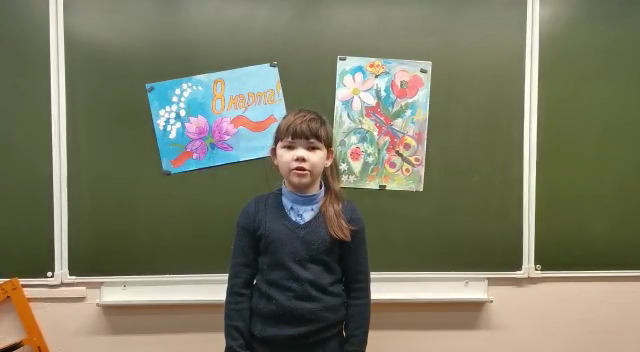 Проект «Новогодняя сказка»
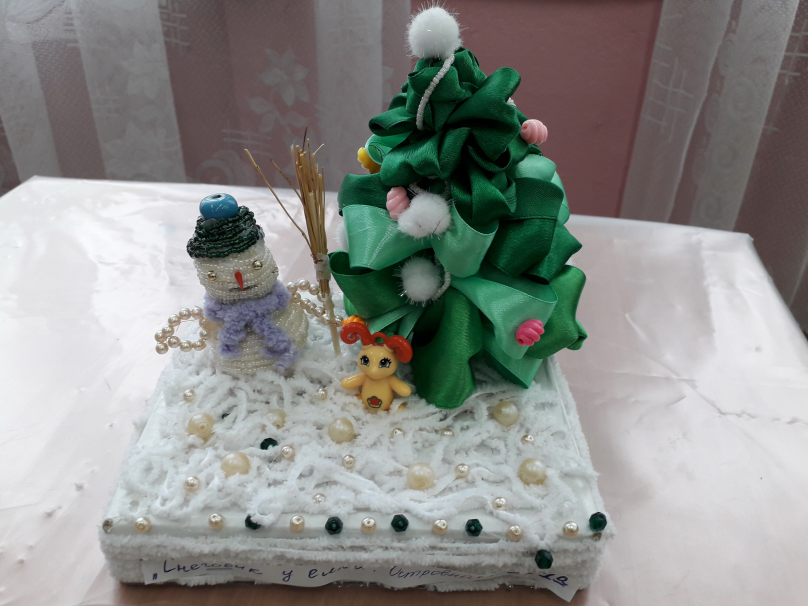 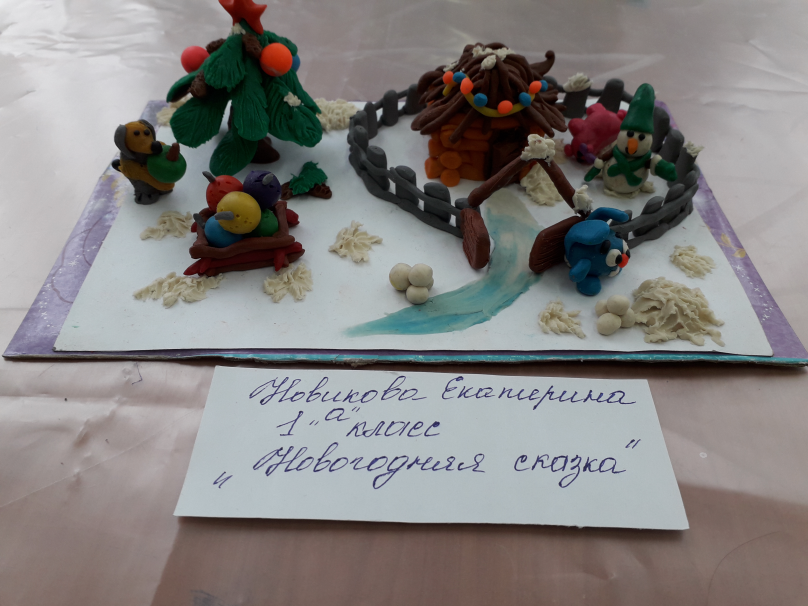 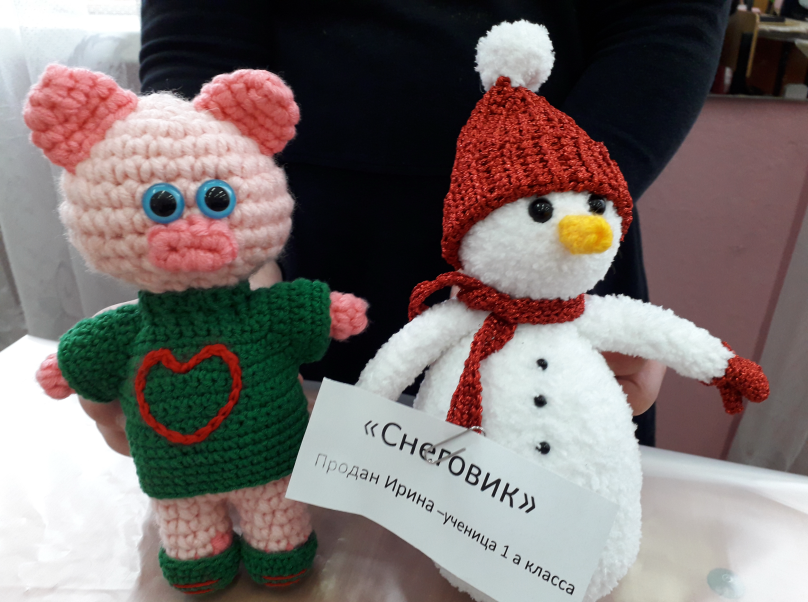 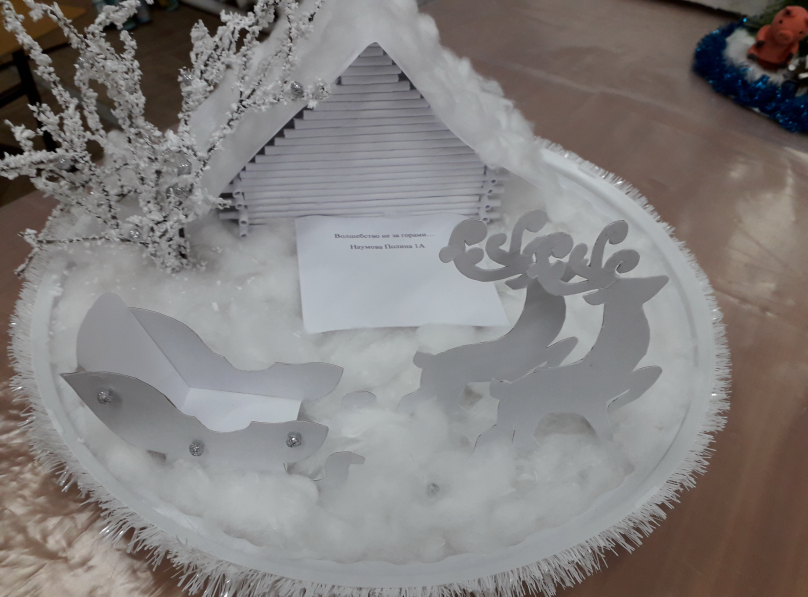 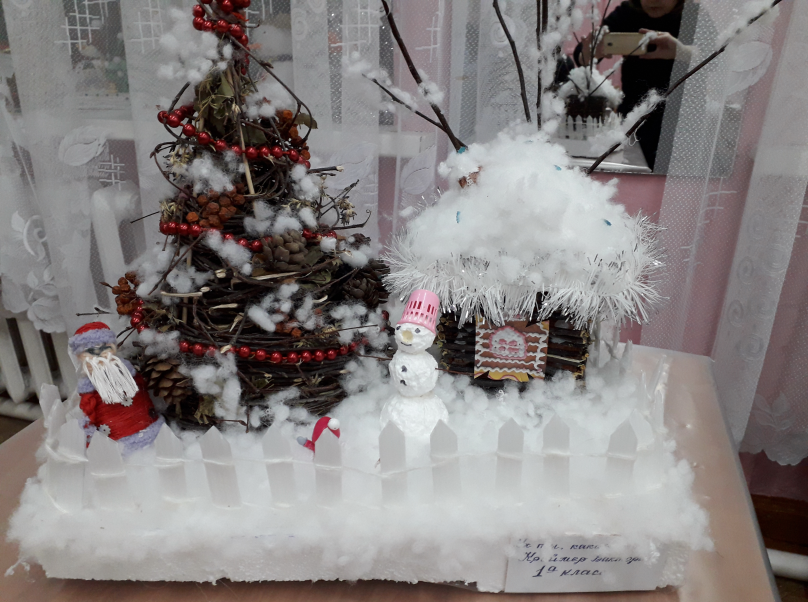 Проект «Окна Победы»
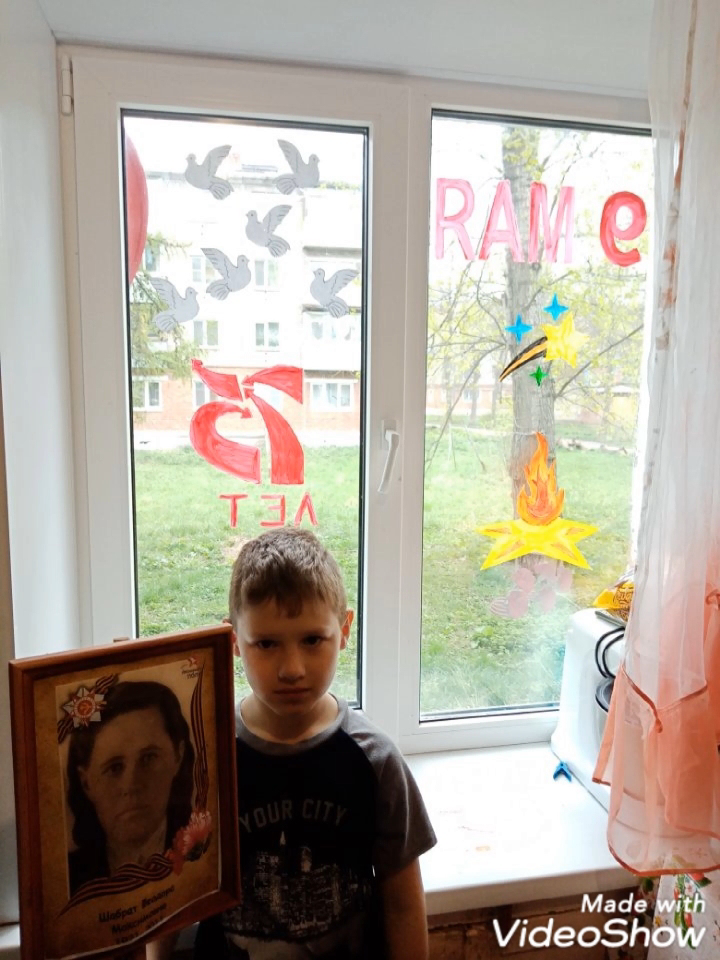 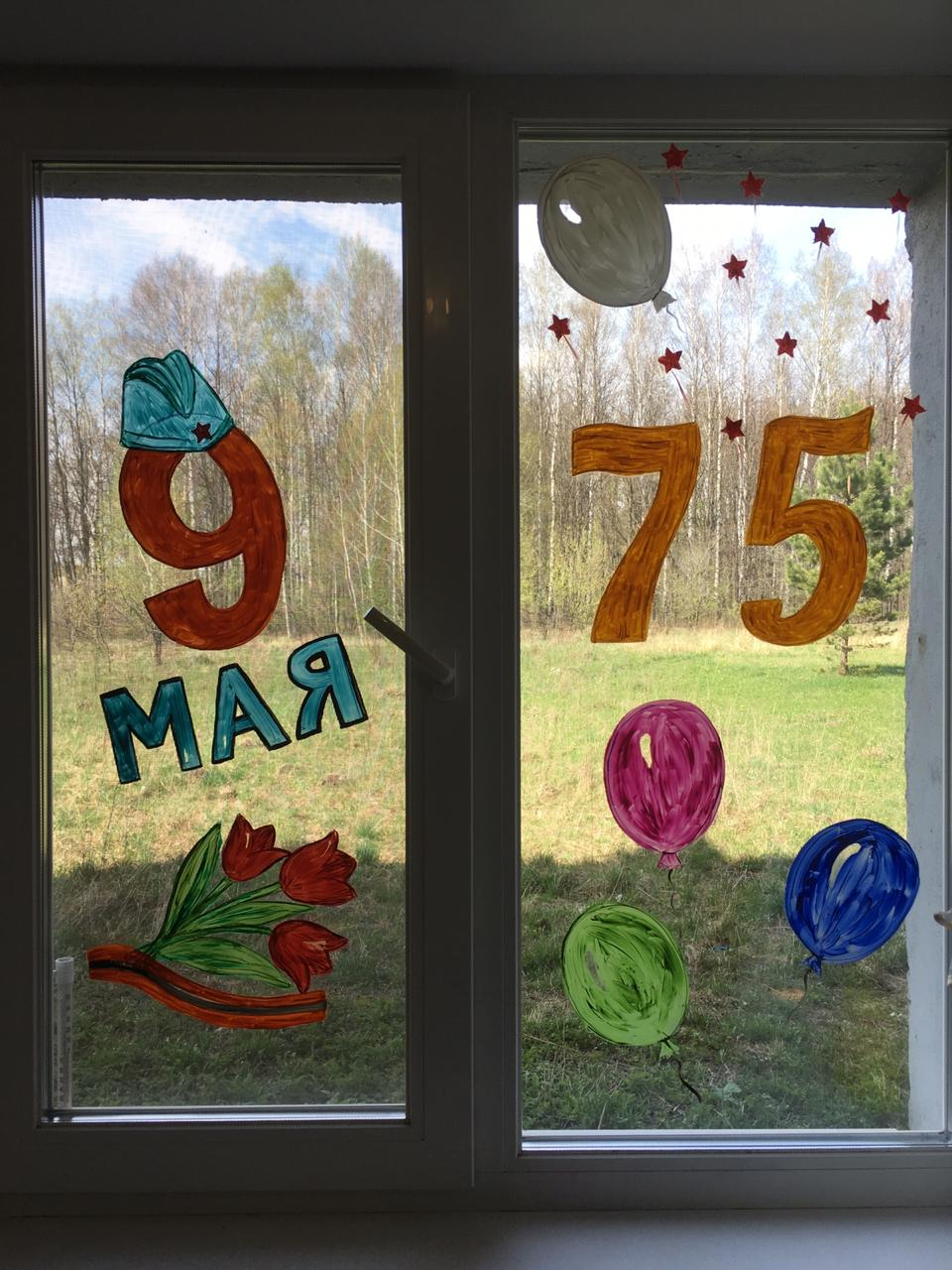 Воспитание ценностного отношения к природе, окружающей среде Формы деятельности:
Туристические походы, путешествия по родному краю
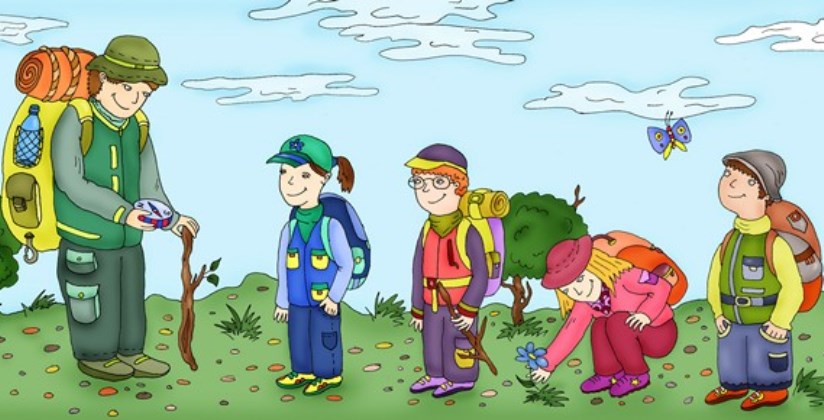 Экологические акции, десанты
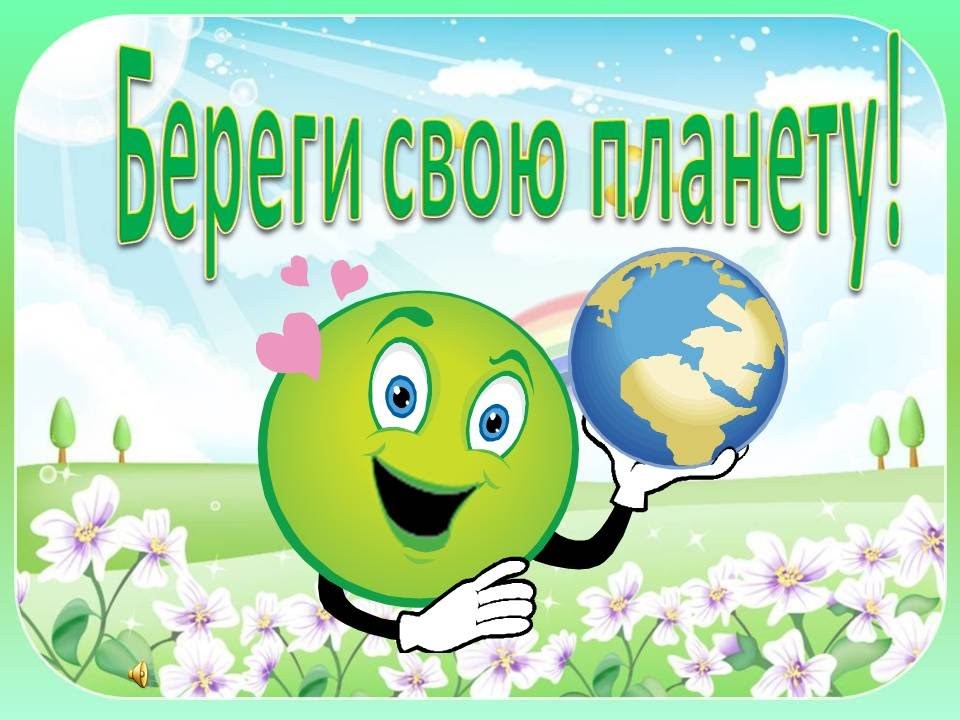 Расширение опыта общения с природой (при поддержке родителей)
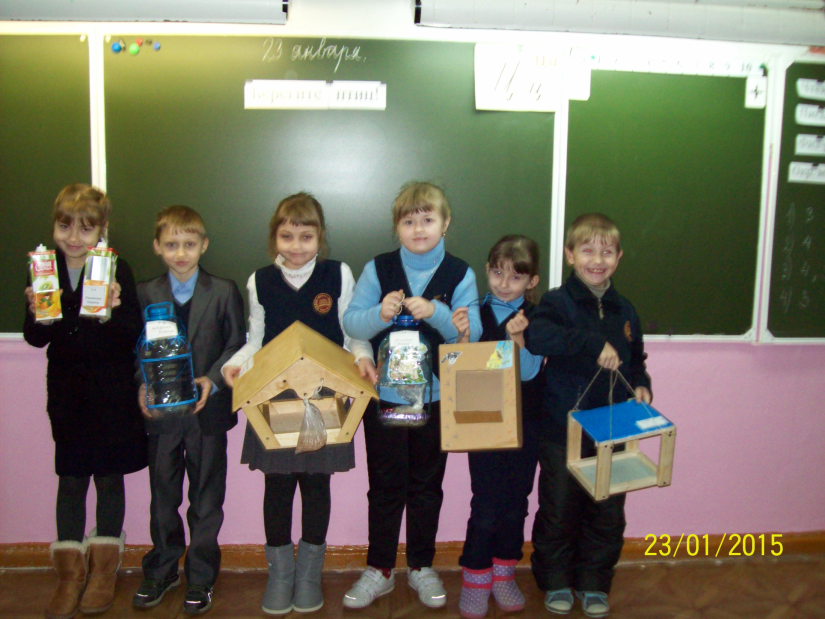 Воспитание ценностного отношения к прекрасномуФормы деятельности:
Посещение художественных мастерских, тематических выставок
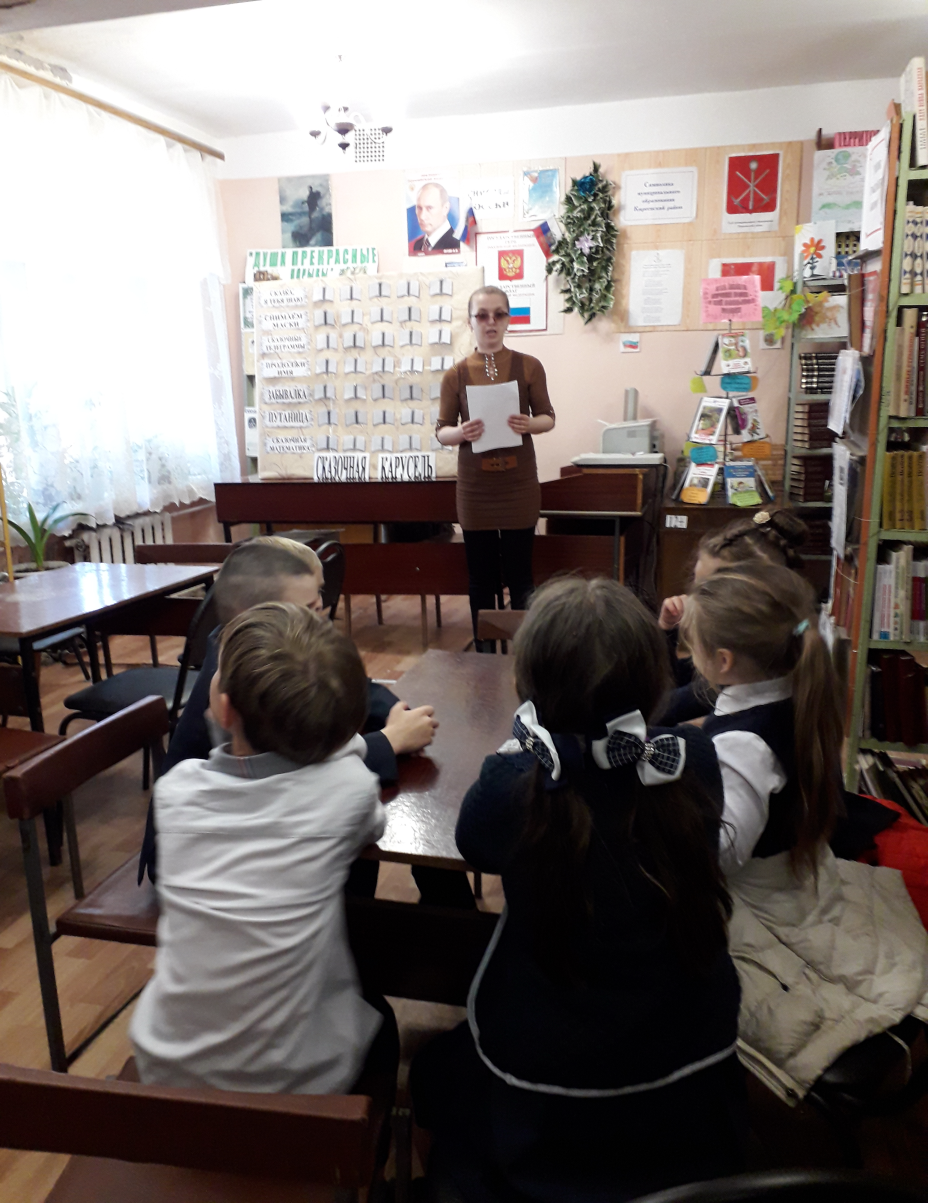 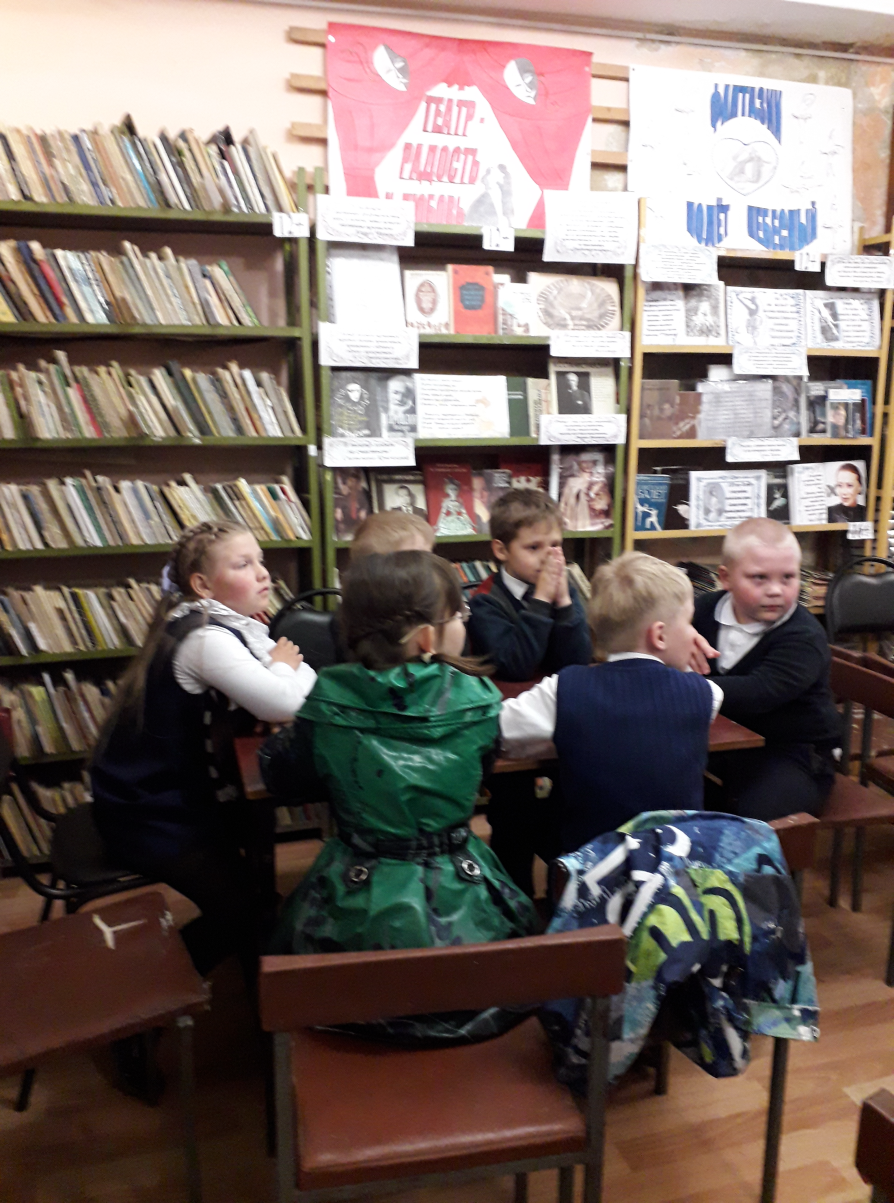 Участие вместе с родителями в проведении выставок семейного художественного творчества
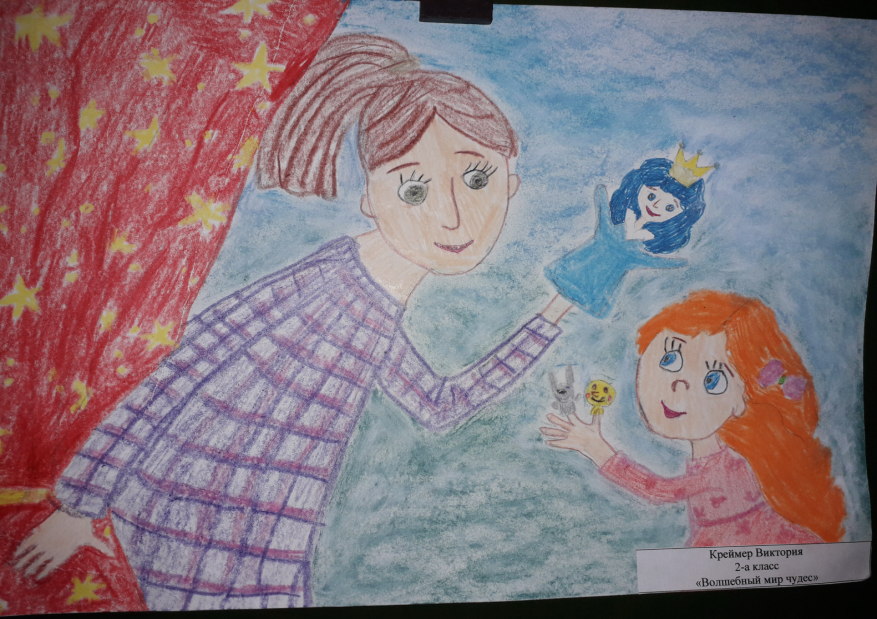 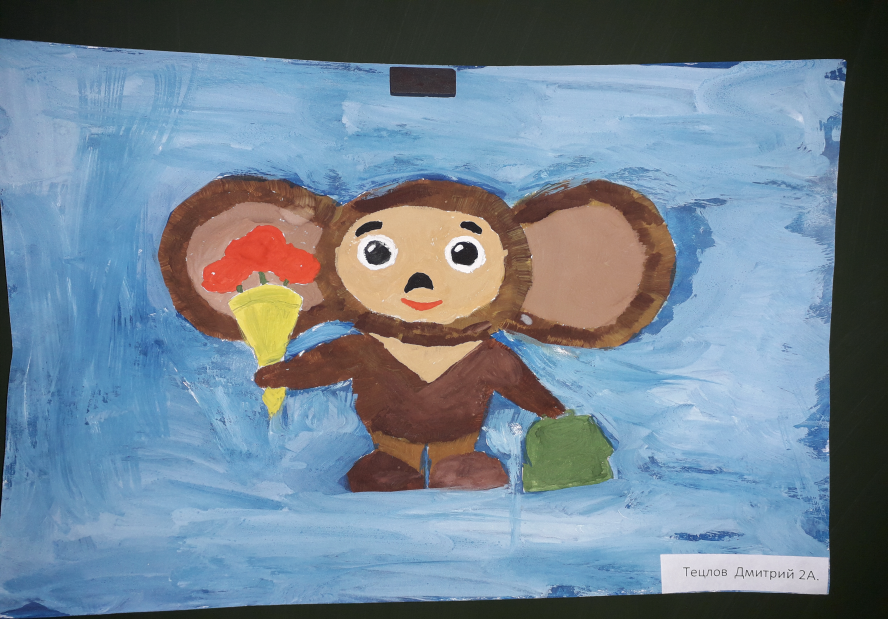 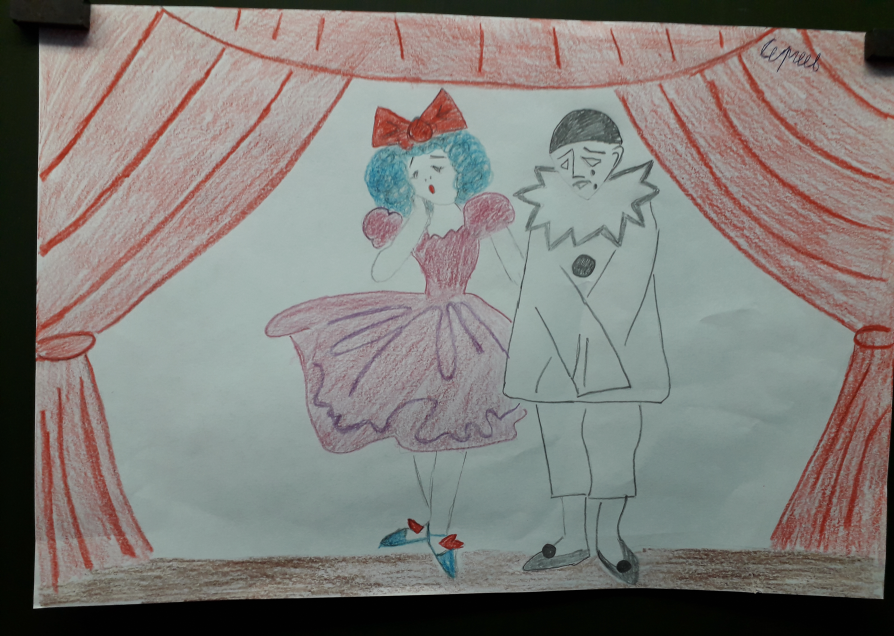 По мнению В.А. Сухомлинского, «духовно-нравственное воспитание – это постепенное обогащение ребёнка знаниями, умениями, опытом, это развитие ума и формирование отношения к добру и злу, подготовка к борьбе против всего, что идёт вразрез с принятыми в обществе моральными устоями».
Задача духовно-нравственного воспитания состоит в том, чтобы социально необходимые требования общества педагоги превратили во внутренние стимулы личности и каждого ребёнка, такие как долг, честь, совесть, достоинство.